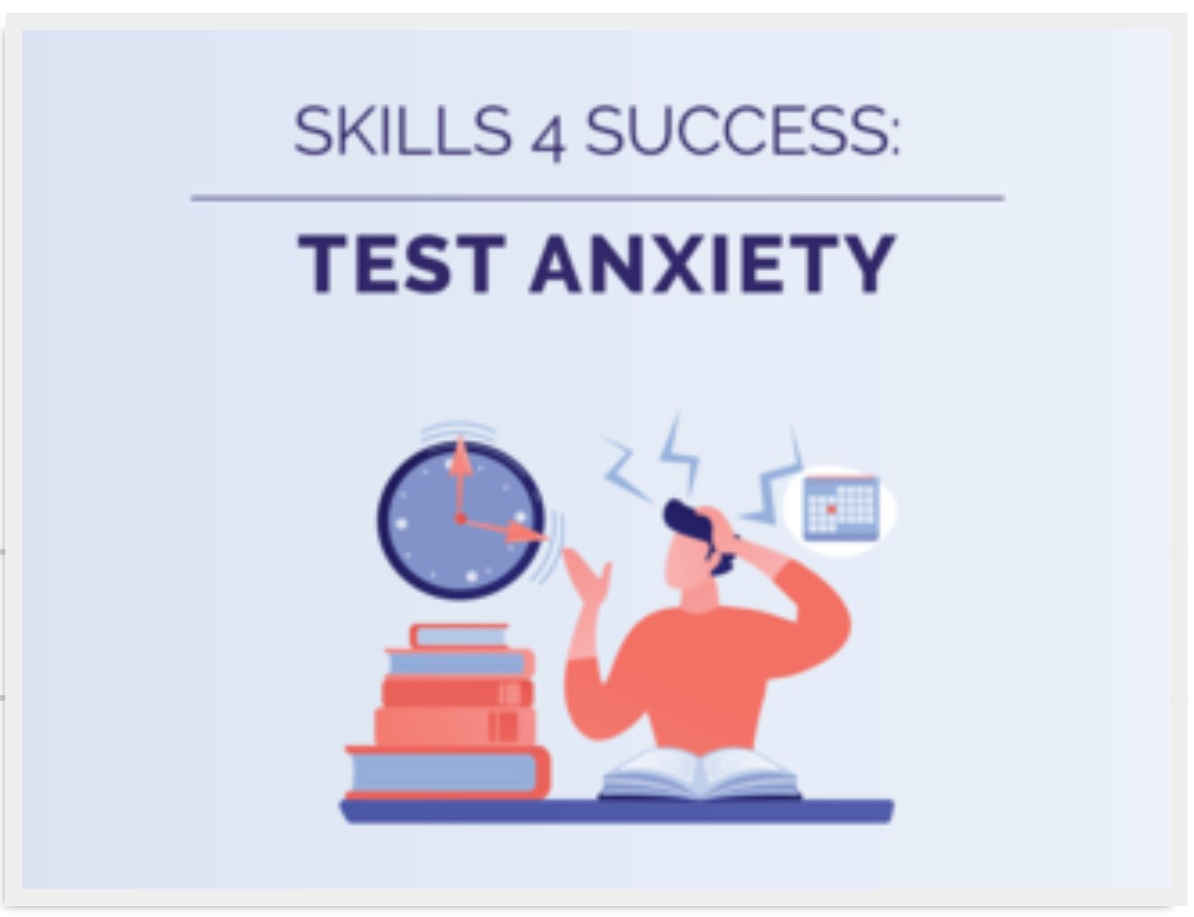 I: Procrastination
II: Stress Management
III: Time Management 
IV: Test Anxiety
V:   Motivation
VI: Getting Through Finals
Presenter: Ishita Sunita Arora Moderator: Helen Ding
UMBC Counseling Center
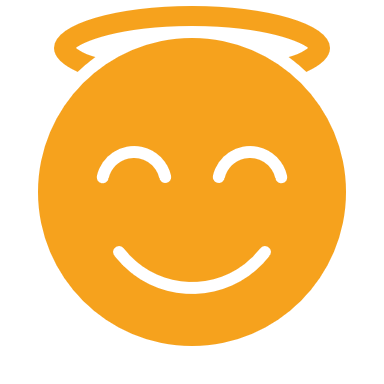 Let’s get to know each other…
What do you do for good luck before tests?
Objectives
Current context
You are not currently engaged in online distance learning.  You are engaged in emergency remote learning during a global public health crisis. 
Your performance this semester may not be the same as it would be under normal circumstances. 
Focus on what you can control and use the information discussed today to help. 
The Counseling Center is also here to help! 410-455-2472
UMBC Counseling Center Resources
This workshop is not therapy.
The counseling center is providing services remotely, including:
Individual support via phone and video
Tele-outreach through webinars and online workshops
Please visit https://counseling.umbc.edu/ for details
Phone: 410-455-2472
WHAT IS Test Anxiety ?
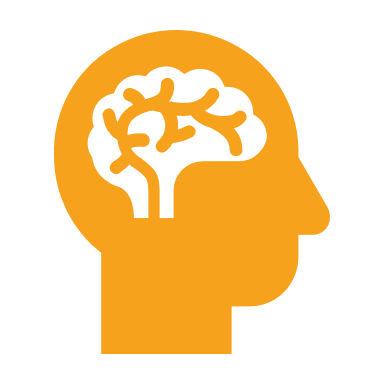 Psychological condition where the person experiences distress before, during, or after taking an exam to such an extent that this distress impacts the person’s performance or interferes with their learning.
Your test preparation experience…
Test anxiety in your own words…
Some TEST ANXIETY can be beneficial
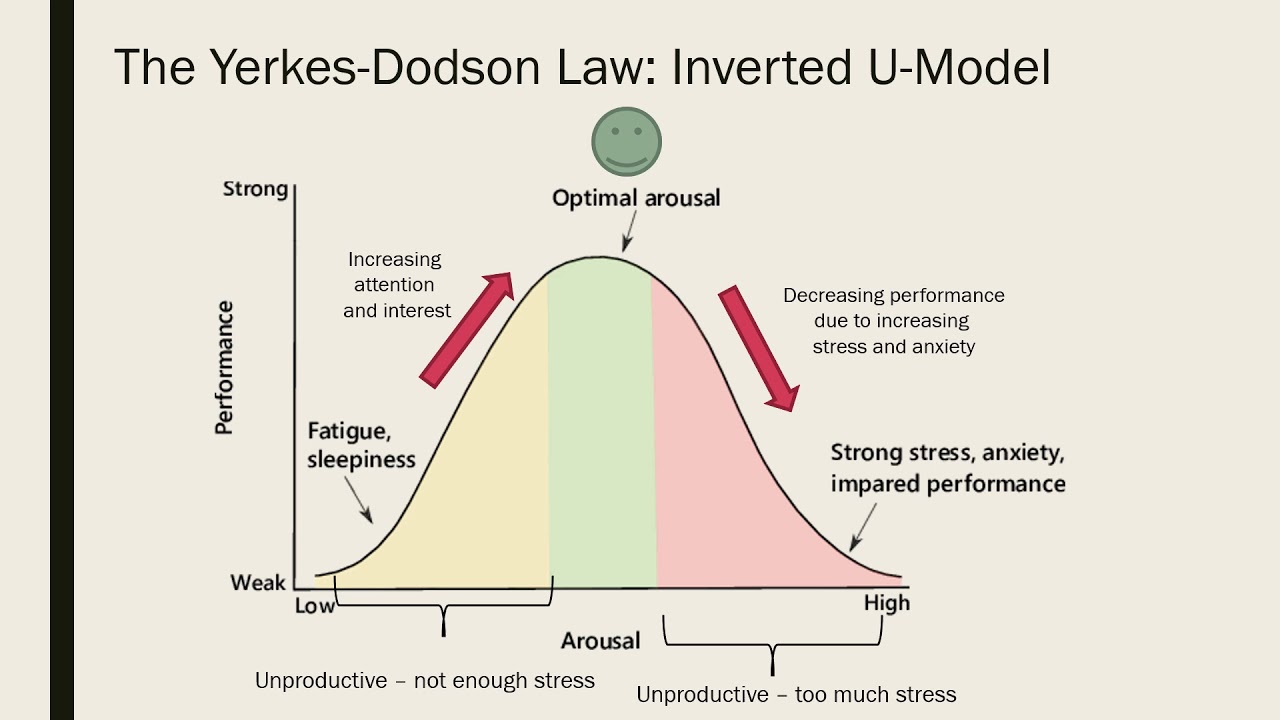 Symptoms of Test Anxiety
How do you know when you are feeling anxious?
Causes and Cures for test anxiety
Test Anxiety Inventory: https://academic-success.phsc.edu/sites/default/files/documents/test-anxiety-inventory.pdf
POLL: How do you feel distress around test?
I often feel physically panicky when I have to take a really important test. 
People will question my ability if I do poorly. 
Aside from what others may think of me, I am concerned about my own opinion of myself if I do poorly. 
Knowing that my future depends in part on doing well on tests upsets me. 
Getting a good score on one test does not seem to increase my confidence on other tests. 
One of my problems is not knowing exactly when I am prepared for a test. 
During tests, I sometimes get so nervous that I forget facts I really know. 
Room noises (from lights, heating/cooling systems, other test-takers) bother me.
Learning about the test
How many questions are on the test? 
What format are the questions in (for example, multiple choice, short answer, etc.)? 
How much time do you have to take the test? 
How are your answers scored (should you write in essay format)? 
What material is covered in the test?
What do the questions look like?
Reviewing the material
Create a study plan that outlines… 
What you are going to study. 
Where you are going to find helpful resources. 
When you are going to take each step. 
For the test you should…  
Have a good understanding of important terms and concepts. 
Be able to define them in your own words. 
Be able to explain why they are important.
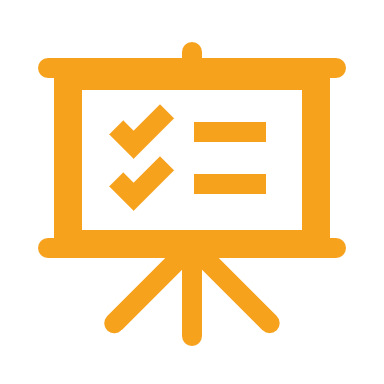 [Speaker Notes: How do you prepare for a test? 
When do you start?]
Countering Negative Thoughts
What are your typical negative thoughts about tests ?
Myths vs. Facts
Myth: If you fail, you wasted your time. 
Fact: Nothing is wasted if you tried your best.
Myth: This exam could out you as a phony. (Imposter Syndrome)
Fact: You were already accepted into UMBC for a reason. This exam is about demonstrating your knowledge of this particular material.
Myth: You should study everything all the time. 
Fact: That would be inefficient. Focus on what was discussed in class and assigned for homework. Pay special attention if it was mentioned more than once or was written on the board/included in a PowerPoint.
Self-care
How has COVID-19 changed this?
How do you engage in self-care before the test?
[Speaker Notes: Eat well and exercise. 

Studies have shown that lack of sleep can contribute to memory loss and lack of concentration. So get plenty of sleep, especially the night before the exam. 

Continue to socialize with friends and family and take regular study breaks. You emotional health is as important as your physical health for minimizing anxiety.

4Surround yourself with positive people who support your studying and desire to do well. Try to avoid friends or acquaintances with negative attitudes, especially negative attitudes about studying.]
Tension-Releasing Activities
Specific Context -
What have you tried to lessen your anxiety? 
Has it been helpful?
Deep breathing
Guided imagery
Progressive muscle relaxation
[Speaker Notes: If you feel very anxious in the exam, take a few minutes to calm yourself down. Stretch your arms and legs and then relax them again. Do this a couple of times. Take a few slow deep breaths. Do some positive internal self-talk; say to yourself, “I will be OK, I can do this.” Then direct your focus on questions; link questions to their corresponding lecture and/or chapter.

When you start feeling anxious, take a couple of long, deep breaths and exhale slowly. While you do this, it may help to close your eyes and imagine a peaceful setting, such as a quiet tree-lined pond, or a beautiful ocean beach. 

When you feel you body tensing up, focus on a particular group of muscles (e.g. the shoulders or back), and first contract them for about 10 seconds and then allow them to relax. Concentrate on the difference in the feelings and repeat the exercise trying to get the muscles to relax more each time.]
Tuning out Distractions
[Speaker Notes: Other strategies?]
Staying Focused
Find an accountability partner for test prep
This can be a classmate, friend or relative
With your coach make a list of all the fears you have about the test and about test taking in general. Next to each fear, write down the specific steps you will take to help you conquer that fear. For example...
POLL: One strategy that you can commit to today?
Self-care
Tension-releasing activities
Maintaining and/or increasing focus
Identifying the source of my test anxiety
Countering negative thoughts
Q & A
Remember...Test anxiety feeds on the unknown; the more you know about the test, about yourself, about your anxieties and how to conquer them, the less the test anxiety will control you.

Good Luck!!
[Speaker Notes: When the exam is over, treat yourself. If you don’t have any other commitments, maybe you can go to a movie with a friend. If you have to study for other exams, you may have to postpone a larger break, but a brief break can be the pick up that you need.]
Resources
Counseling Center:
During office hours (M-F, 8:30-5pm): 410-455-247
After-hours Support Line: 410-455-3230
https://welltrack.com/
COVID resources: https://counseling.umbc.edu/resources/covid-19-resources/
UMBC Tech Support:  (410) 455-3838, https://my.umbc.edu/help
Academic Support: https://academicsuccess.umbc.edu/asc-business-continuity/

NAMI  COVID-19 Resource Guide:  Resources organized based on 12 questions for vulnerable populations
https://www.nami.org/covid-19-guide 

211.org: Search for resources to meet essential needs (e.g., food pantry)
http://211.org/services/essential-needs
Crisis Resources
Local
Nearest Psychiatric Emergency room is St. Agnes: 
900 S. Caton Ave. Baltimore, MD 21229 
(Tel: 410- 368-3494)
Maryland Crisis Hotline (24/7): 1-800-422-0009
Baltimore County Crisis Response Community Hotline: 410-931-2214
Grassroots Crisis Intervention Telephone Hotline: 410-531-6677

Please see our website for additional information: counseling.umbc.edu/services/crisis/
National
Phone: 
Suicide Prevention Lifeline: 800-273-TALK (8255)
Domestic Violence Hotline: 1-800-799-7233; 
https://www.thehotline.org

Text/Chat:
Crisis Text Line: Text HOME to 741741
IMAlive Crisis Chat: www.imalive.org
Lifeline Crisis Chat:  https://suicidepreventionlifeline.org/chat/
Future Webinar Reminders
Skills 4 Successful, Session #3 Time Management, Wednesday, May 6, 2020 at 12:00 PM - 1:00 PM --- New Webinar Link on myUMBC !
Sign-Up for Counseling Center Webinars here : https://counseling.umbc.edu/workshops/webinars/
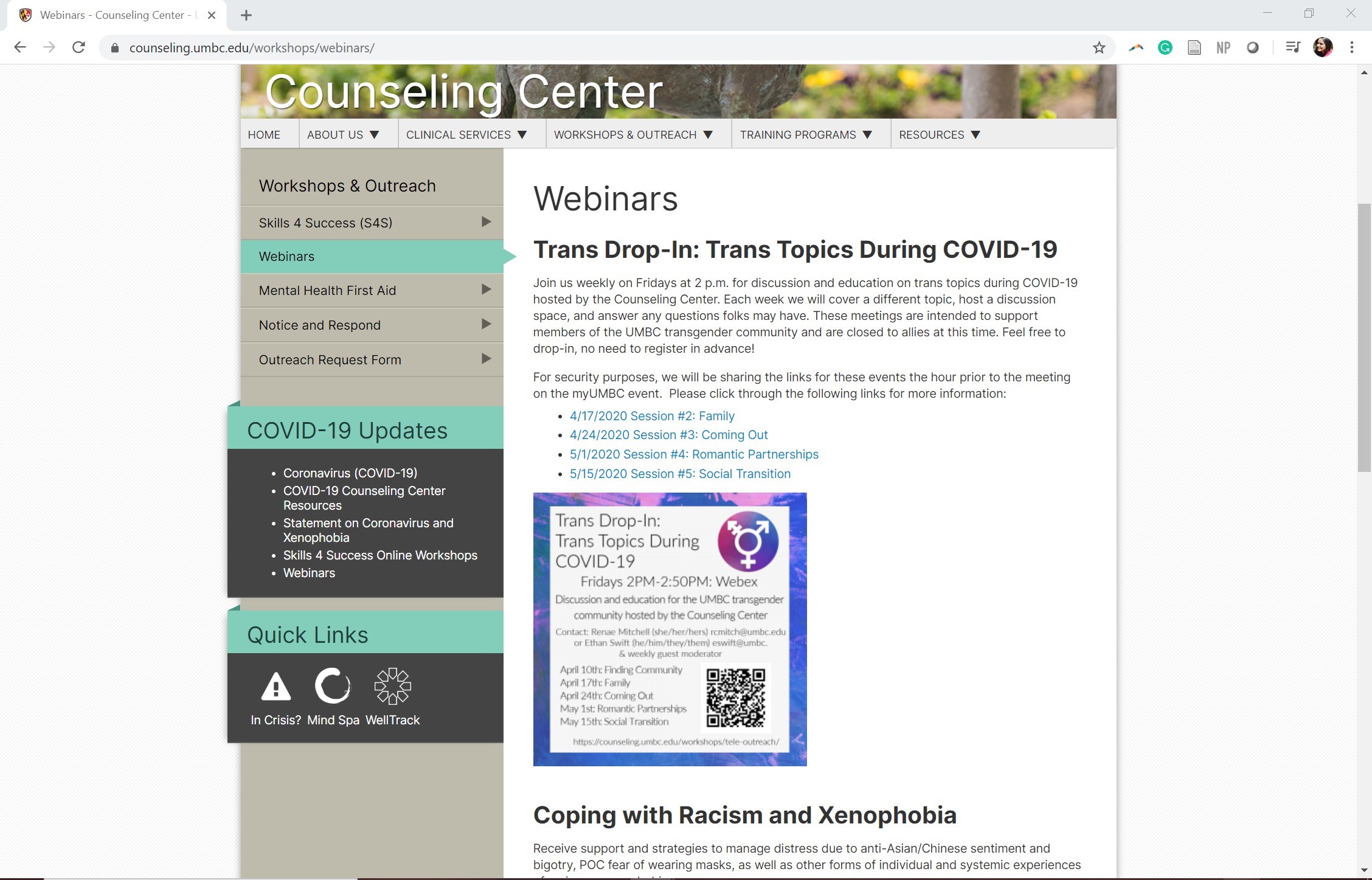